Ремонтные работы в период подготовки к 2021-2022 уч. году
Было запланировано для проведения торгов согласно сметных расчетов – 
28 587 549, 36 руб.
Заключено контрактов – 26 504 140,88 руб.
Выполненный объем – 18 827 277,18 руб.
Разница между запланированным и выполненным объемом – 7 676 863,7 руб.

	Экономия бюджетных средств будет направлена на развитие материально -технической базы образовательной организации, содержание зданий и территорий.
Что удалось сделать за полтора месяца лета
Здание № 1 (Большая Очаковская, 42) проведен ремонт фасада
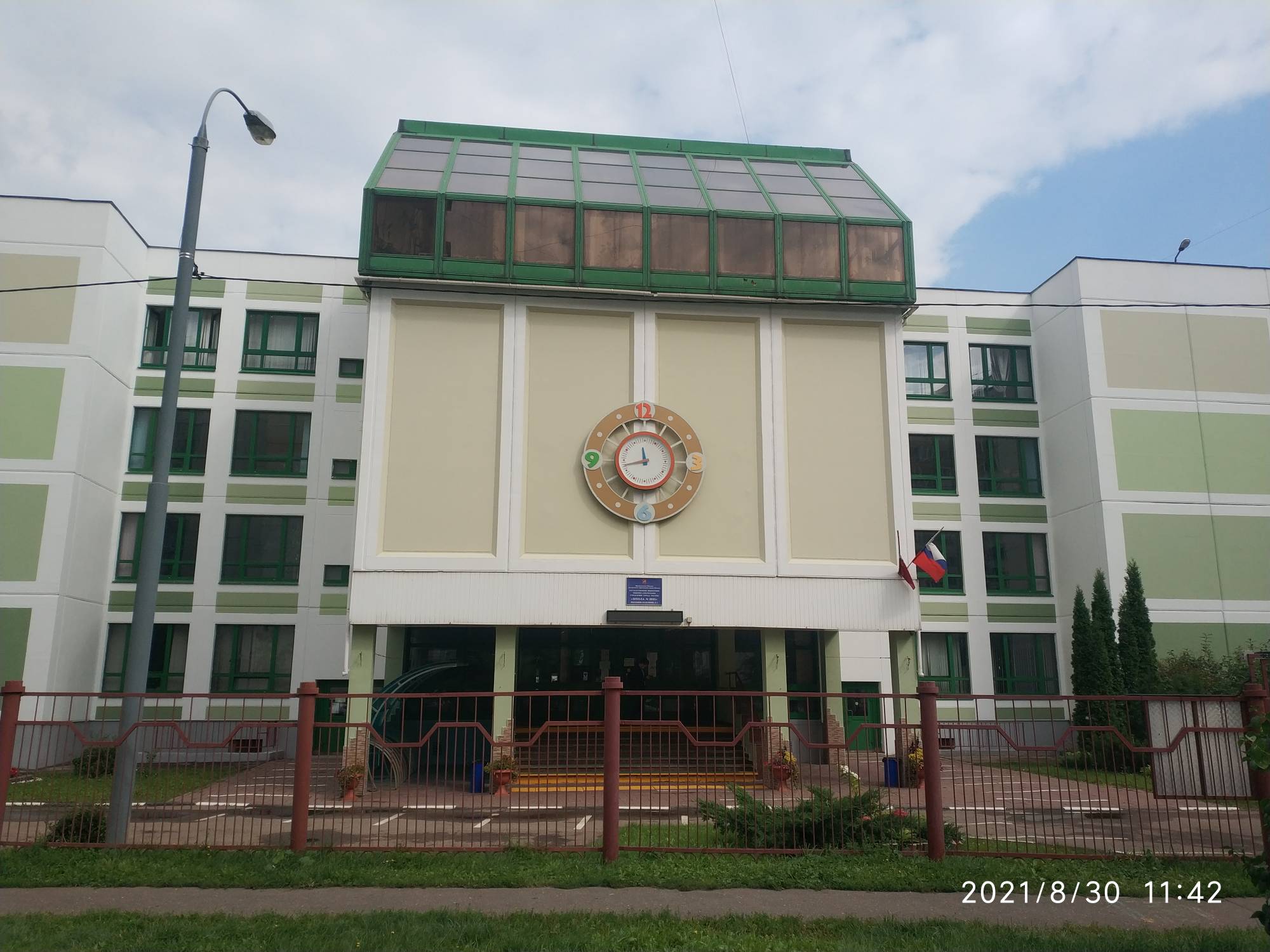 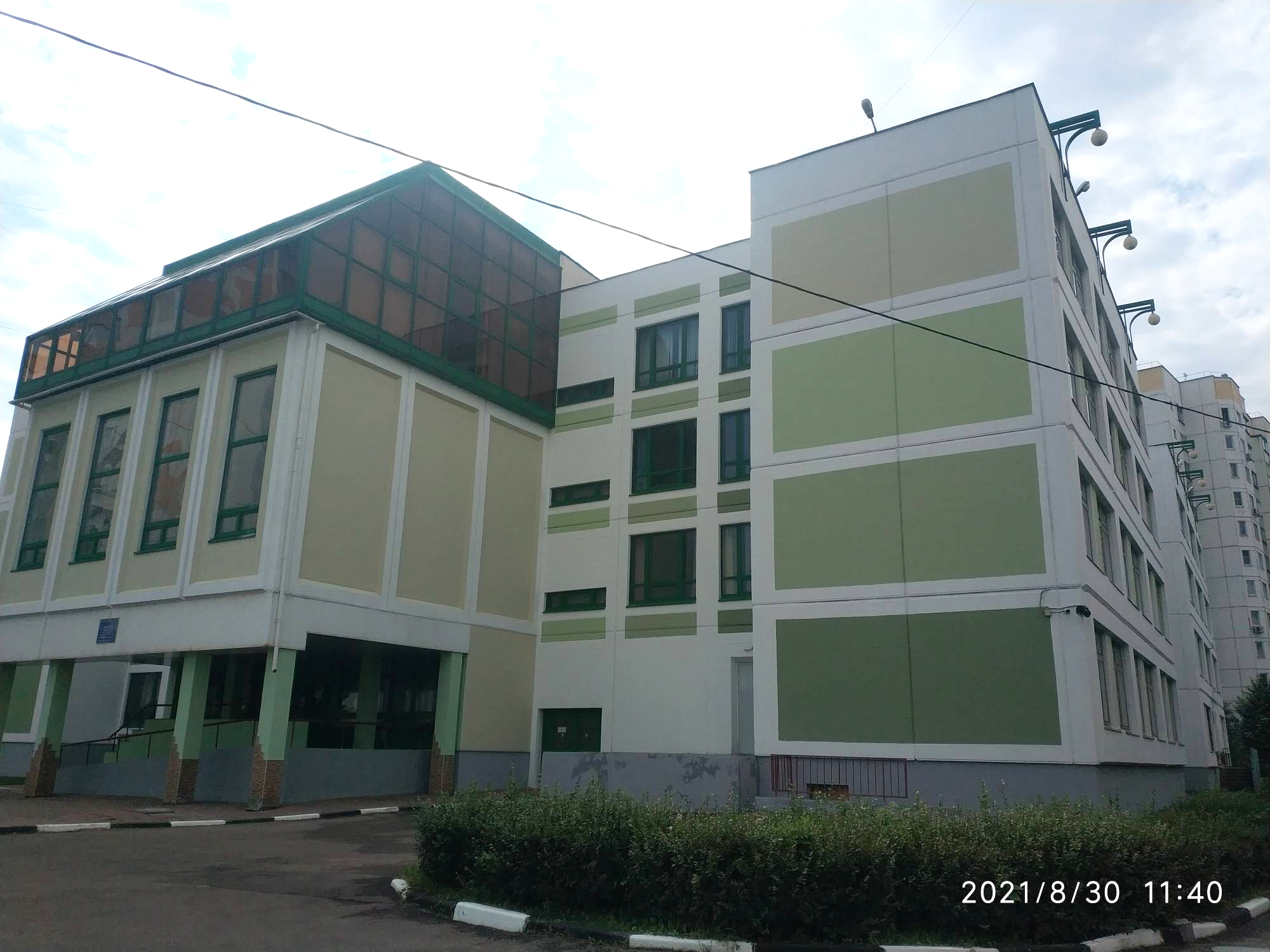 Здание № 3 (Озерная, д. 27, корп. 2) проведены работы по устройству плиточного покрытия
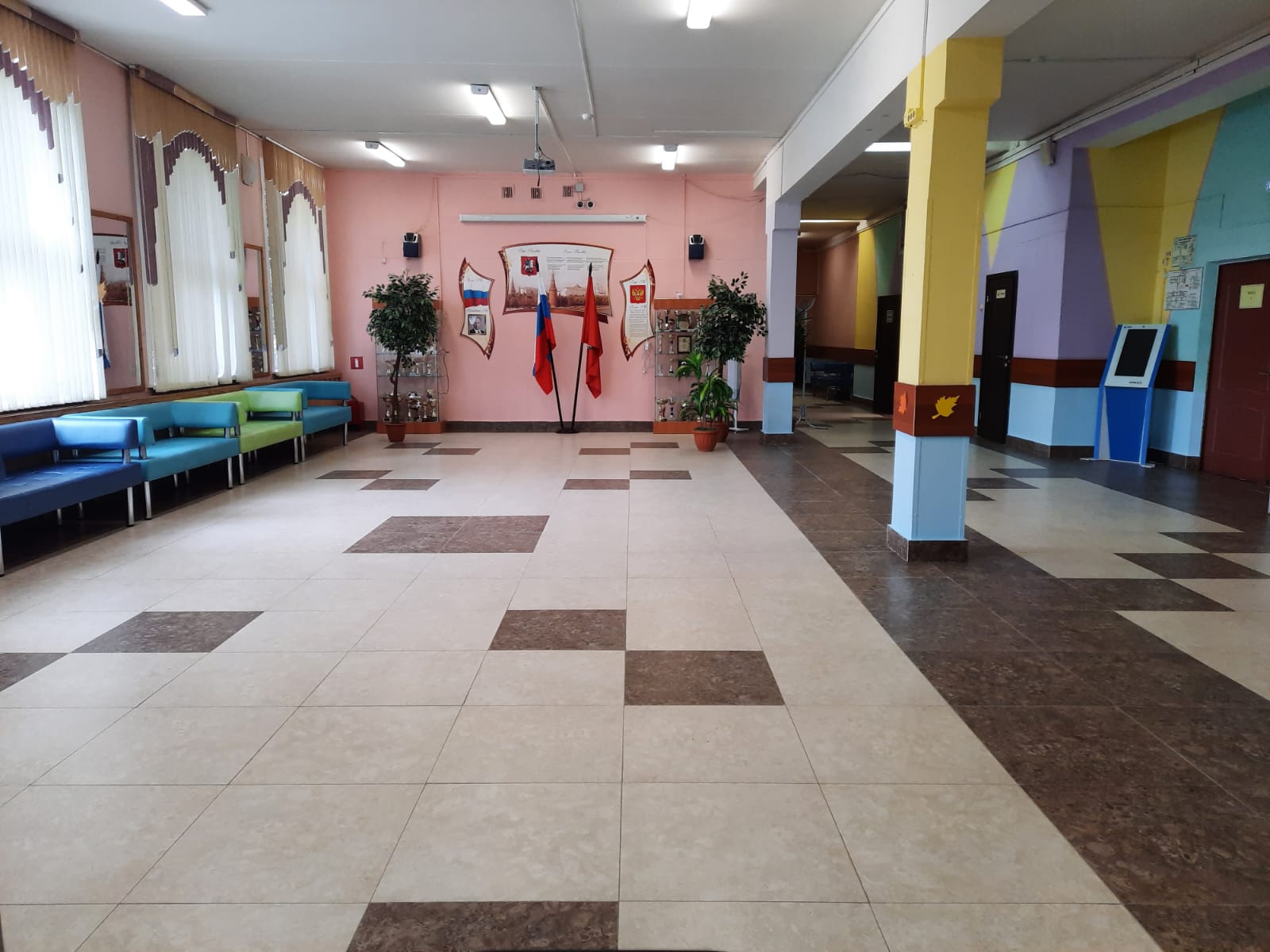 Здание № 4 (Большая Очаковская, д. 18) проведен ремонт обеденного зала, лестничных маршей здания, окраска фасада, ремонт цоколя, каб. 505
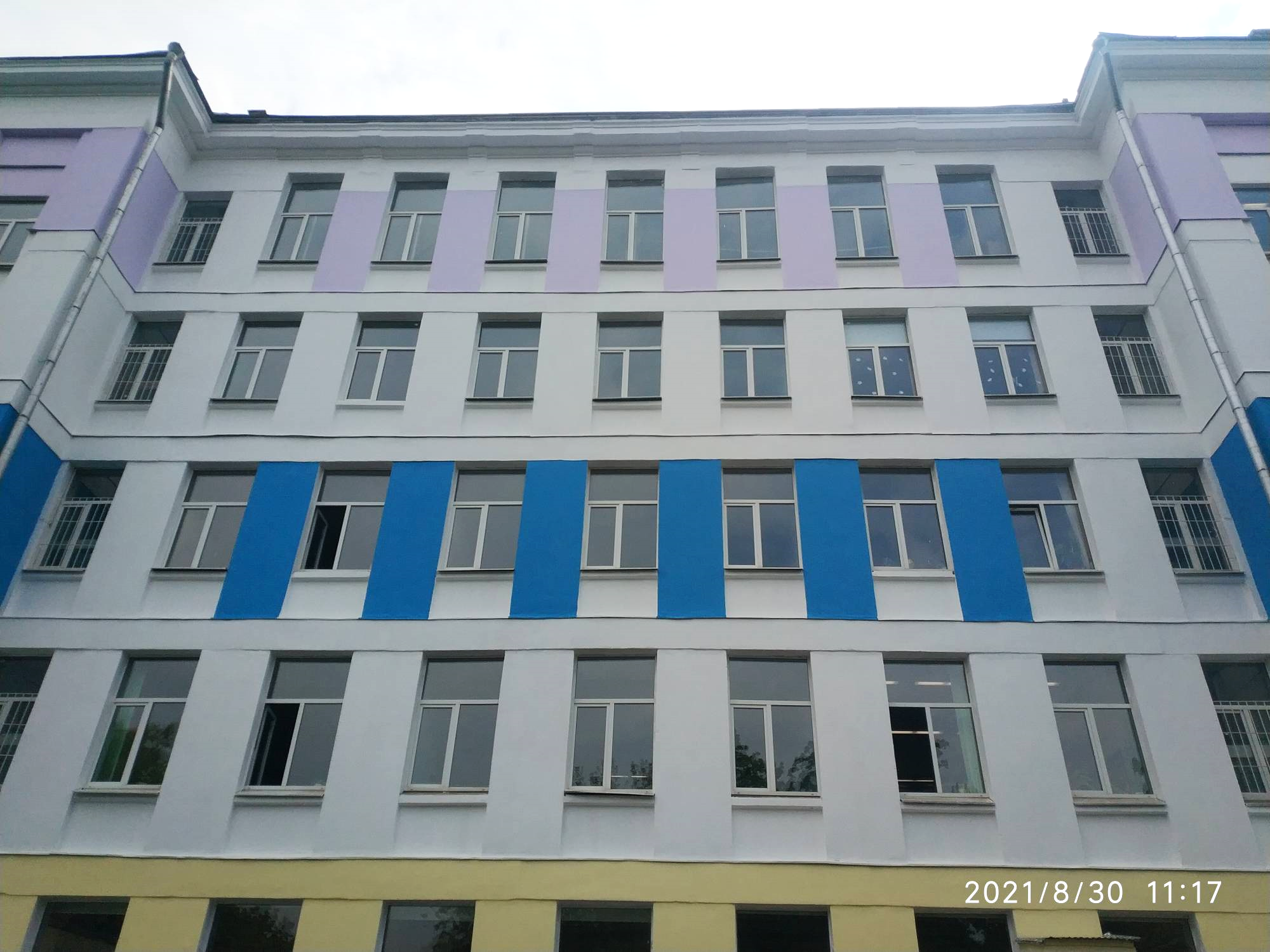 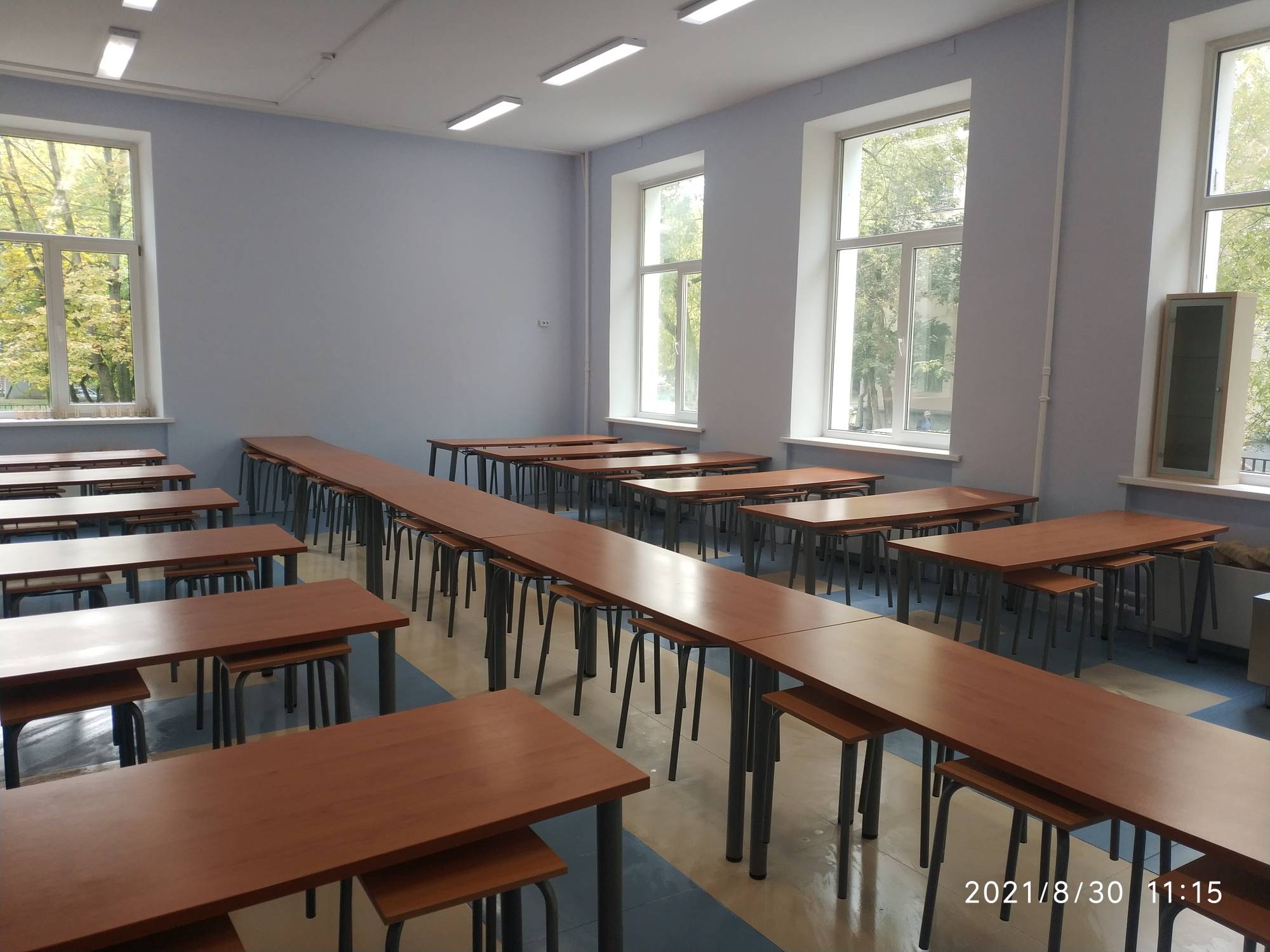 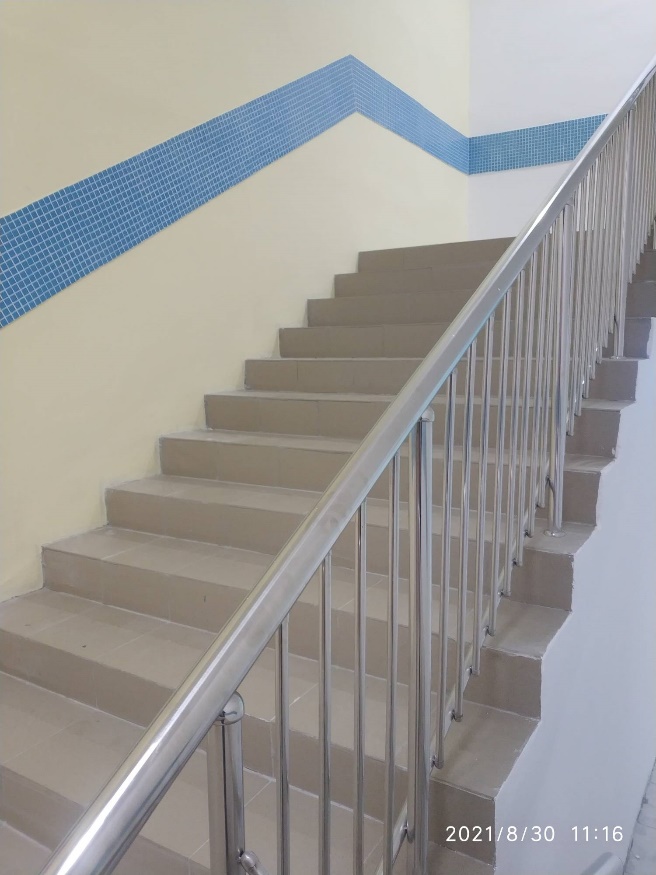 Здание № 5 (Большая Очаковская, д. 1, корп. 1) проведен локальный ремонт фасада, запасного выхода актового зала, организовано обрамление декоративным камнем бетонных опор актового зала, ремонт лестничных маршей
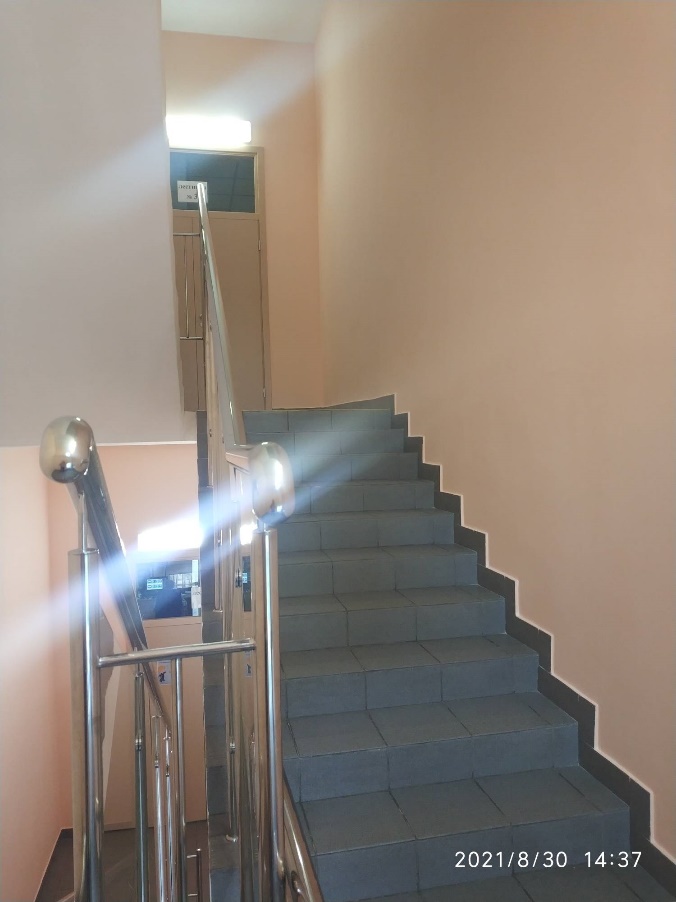 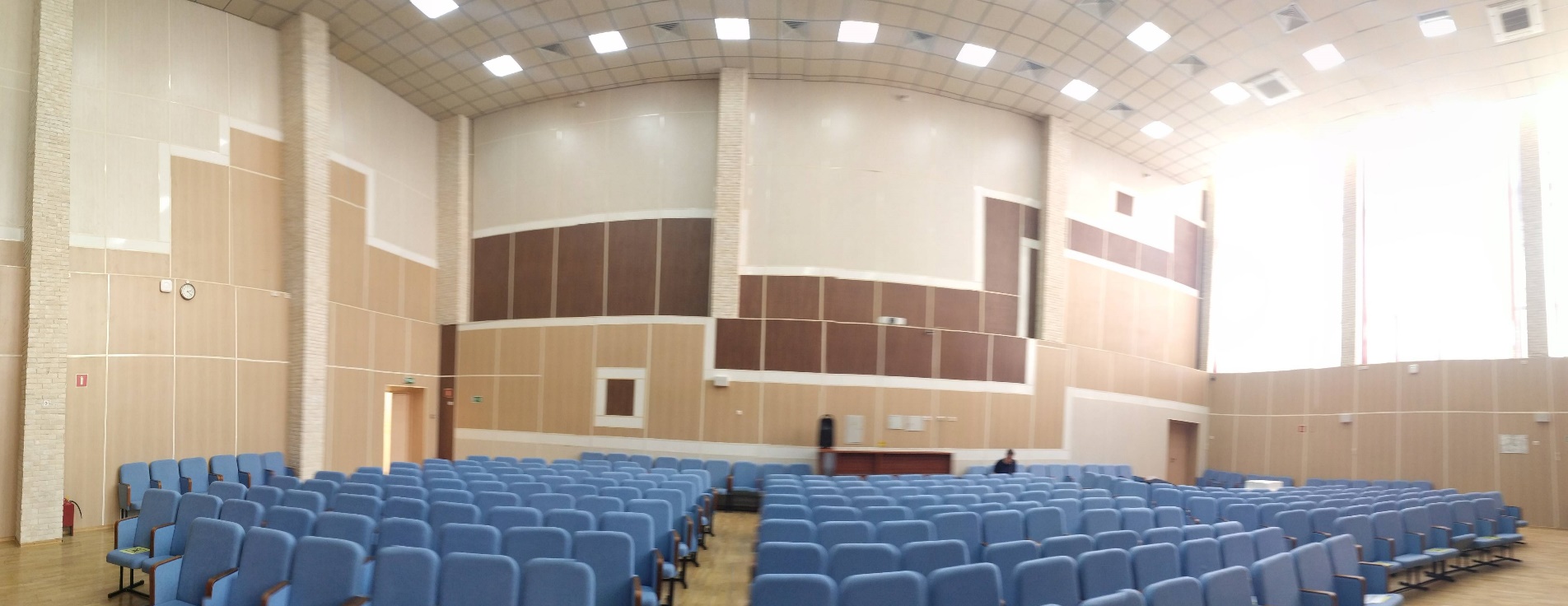 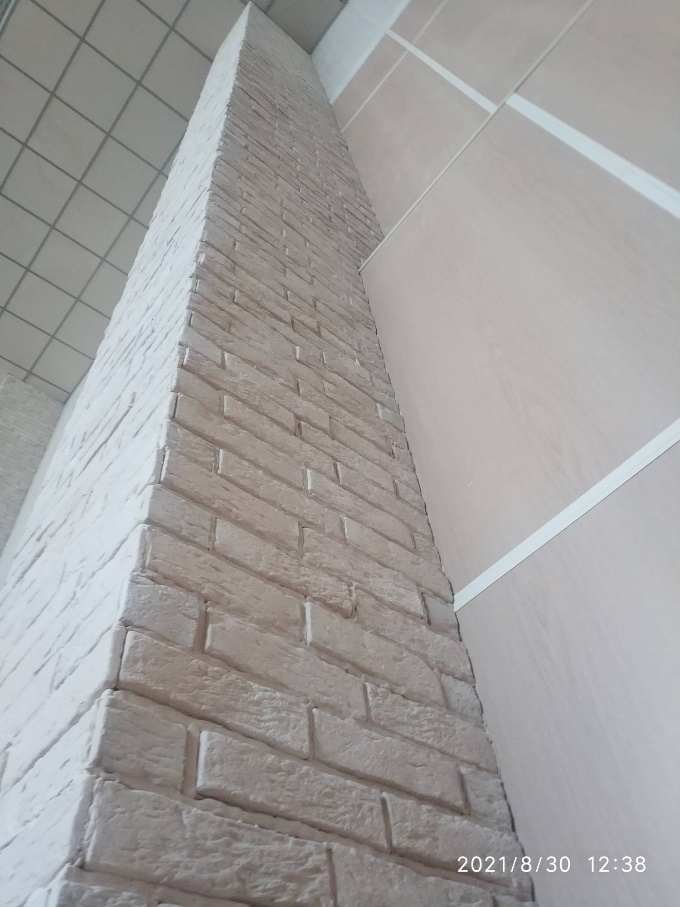 Здание № 6 (Озерная, д. 4, корп. 3) локальный ремонт фасада, смена МАФ
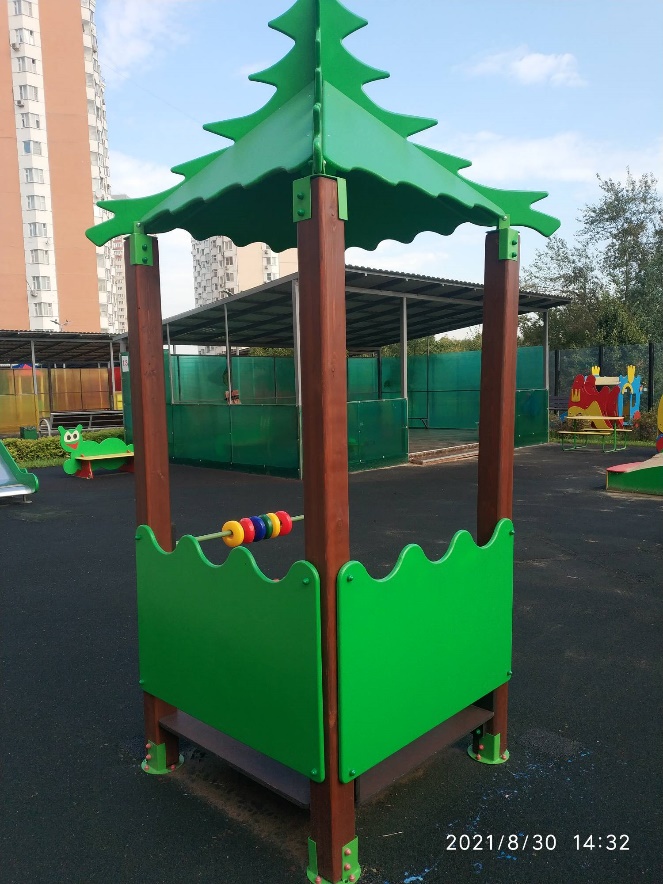 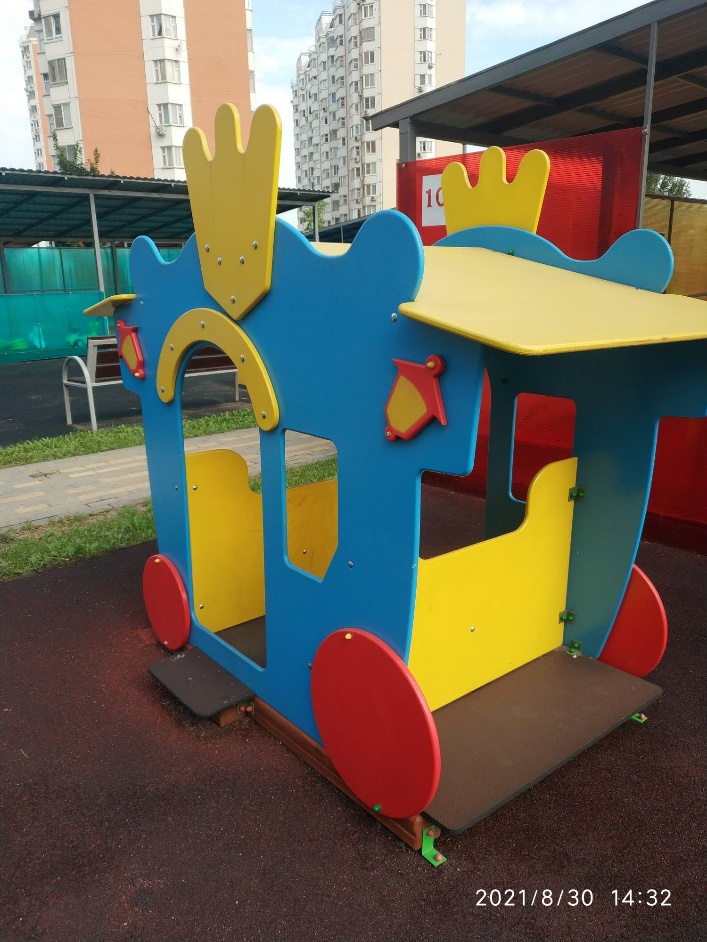 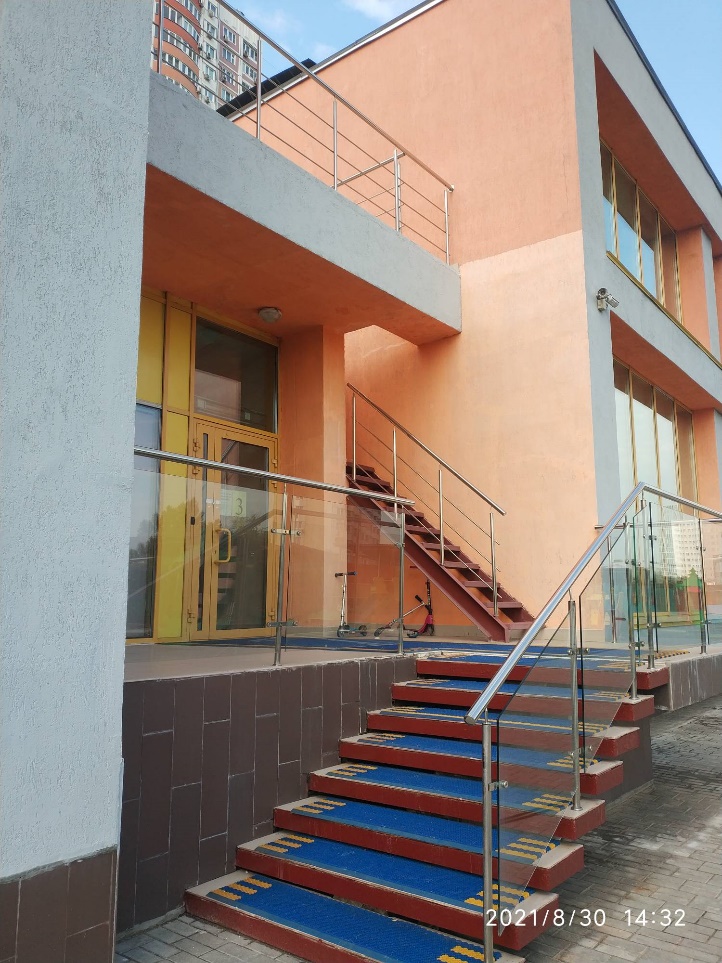 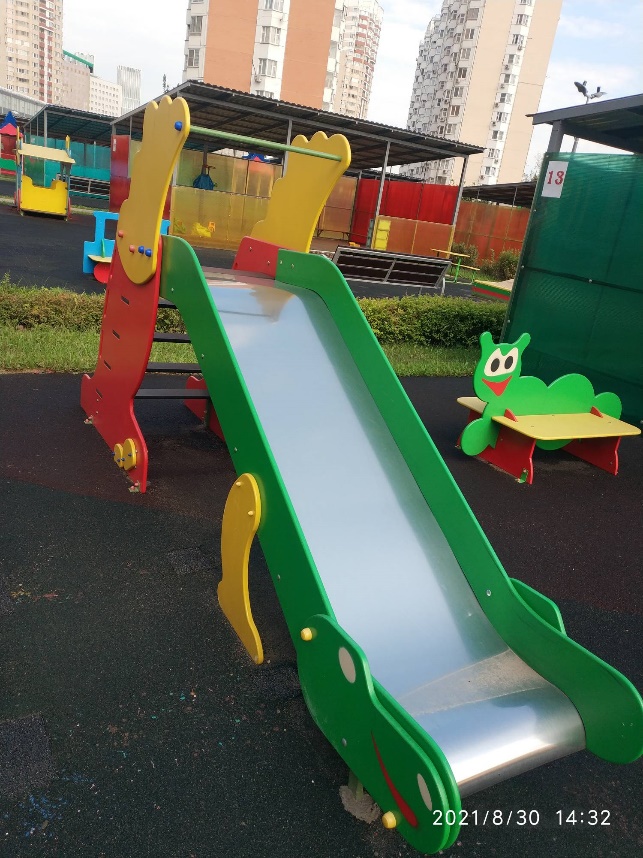 Здание № 7 (Наташи Ковшовой, д. 15, корп.1) ремонт входных групп, смена дверей
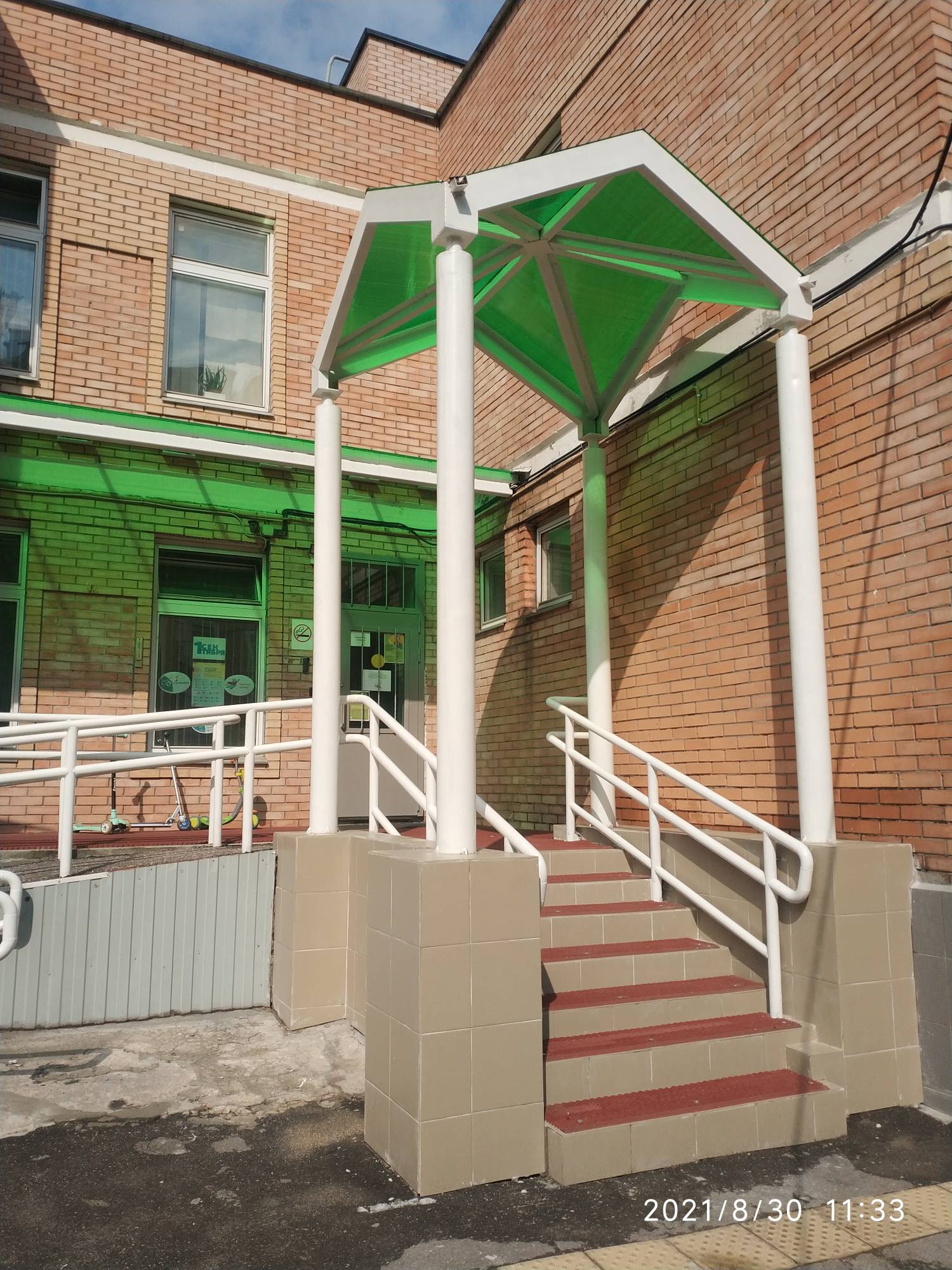 Здание № 9 (Озерная, д. 29, корп. 2) смена дверей, ремонт центрального коридора первого этажа
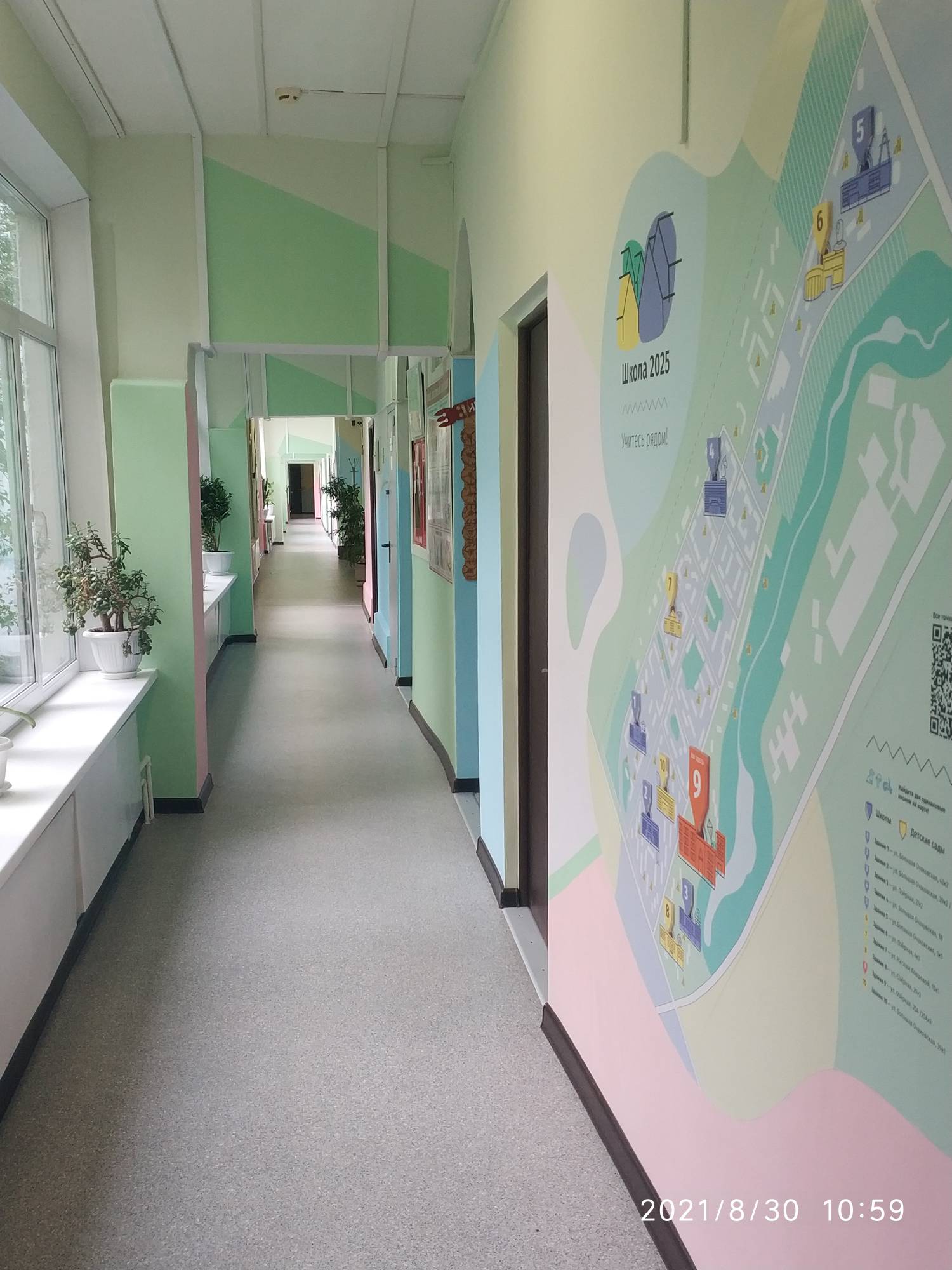 Здание № 11 (Кутузовский проспект, д. 80) ремонт фасада
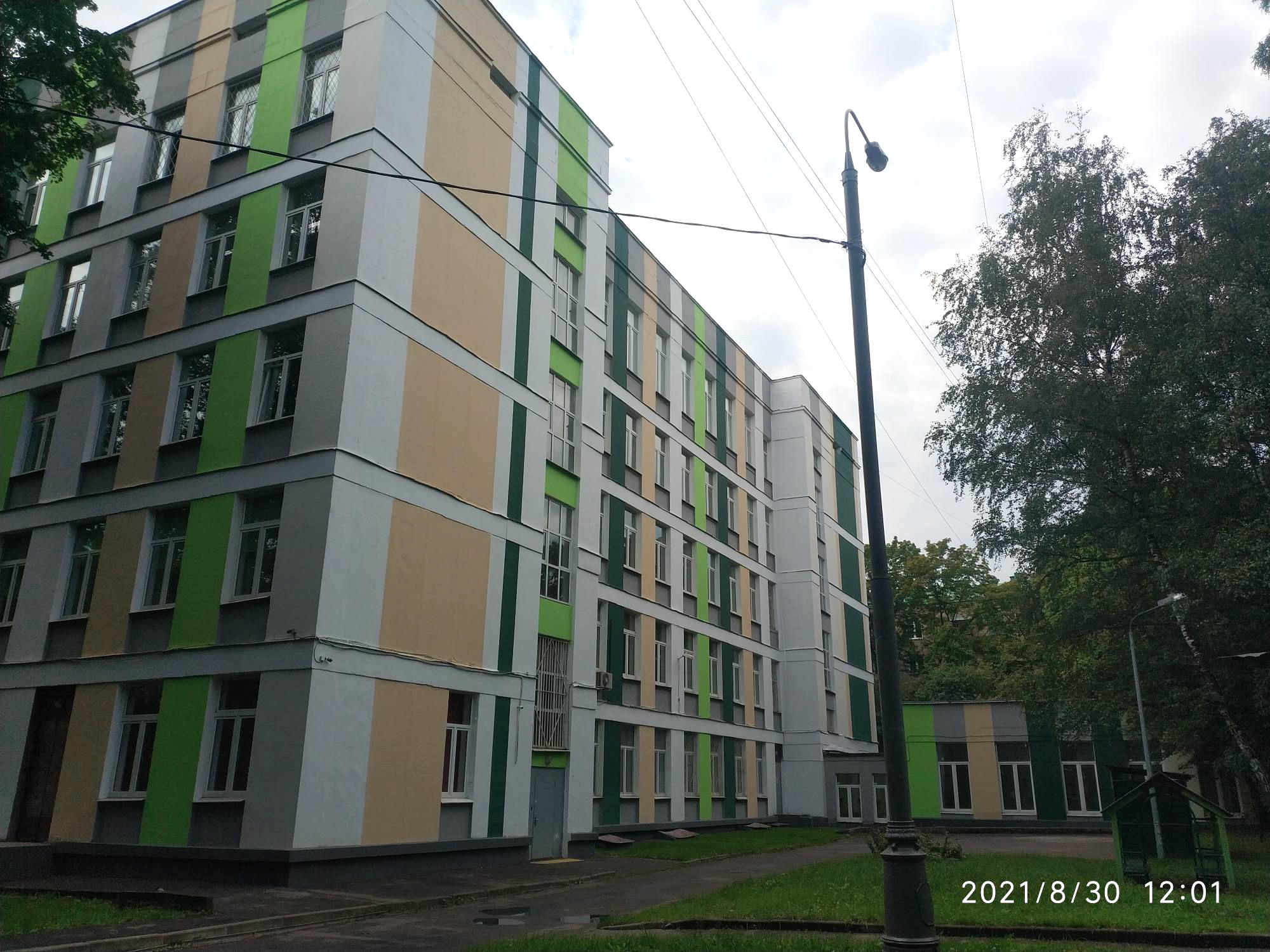 Здание № 12 (Алексея Свиридова д. 3, корп.2) окраска фасада
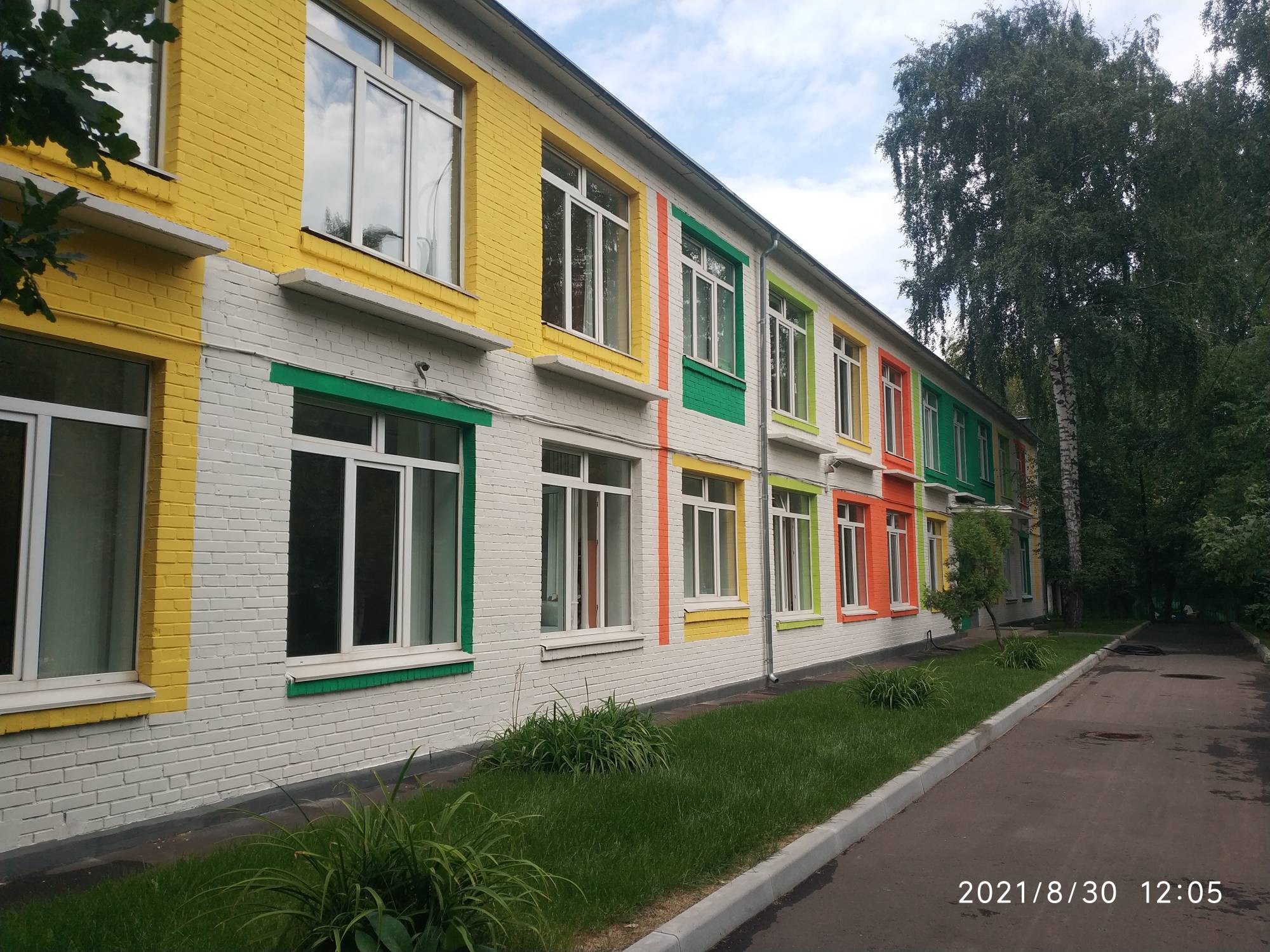 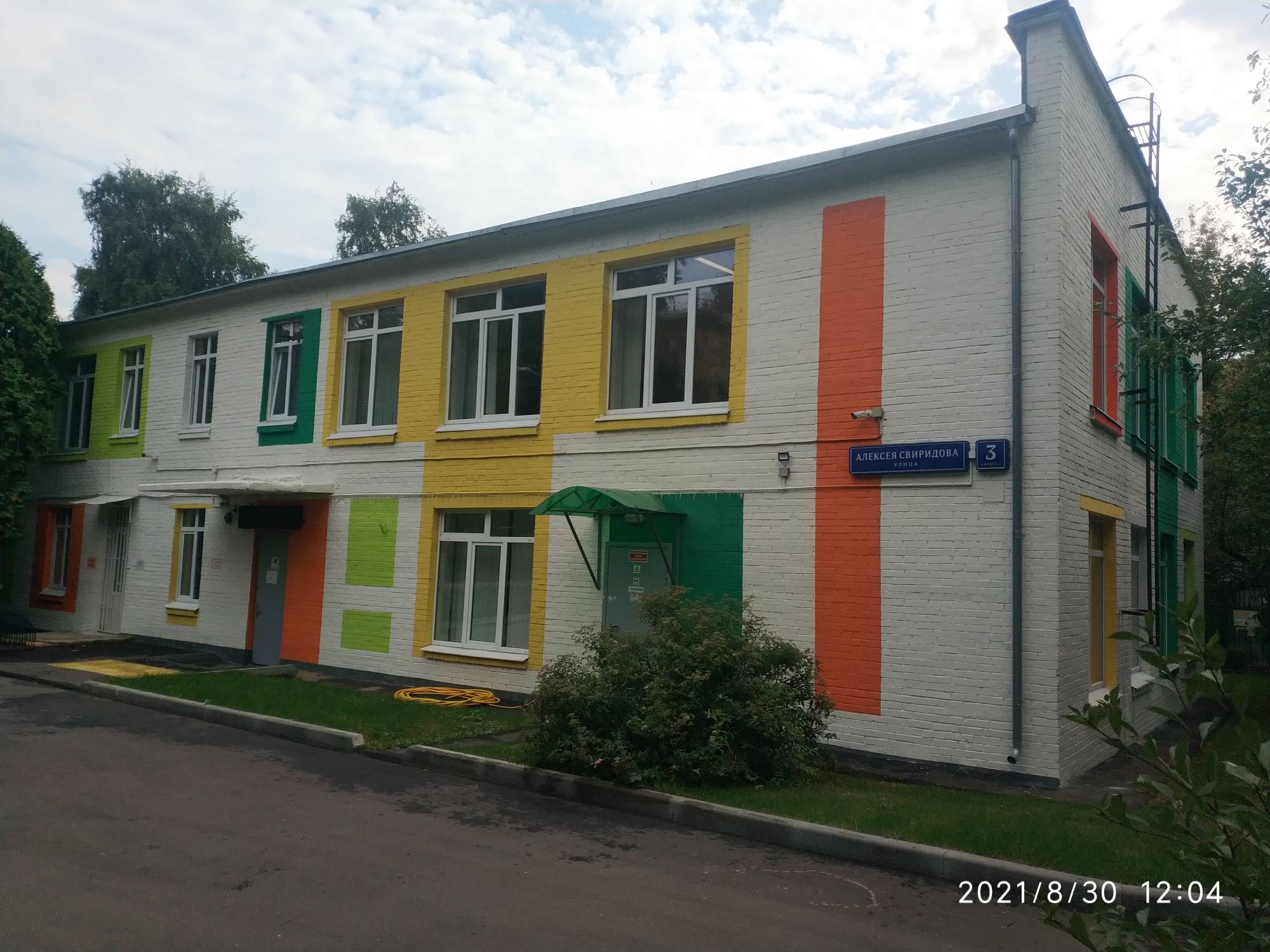 Здание № 8 (Озерная, д. 29, корп. 2) ведутся работы устройству вентилируемого фасада
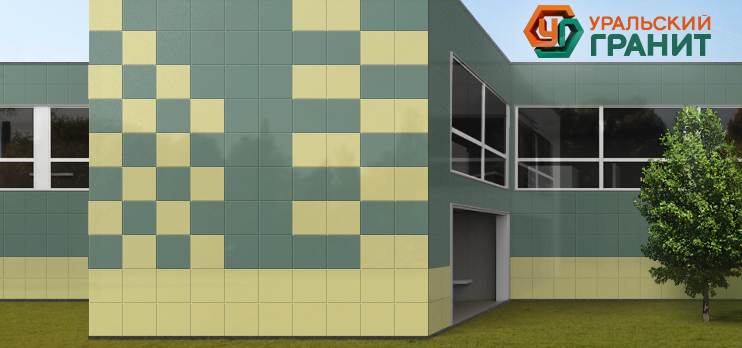 Спасибо за внимание